WATER
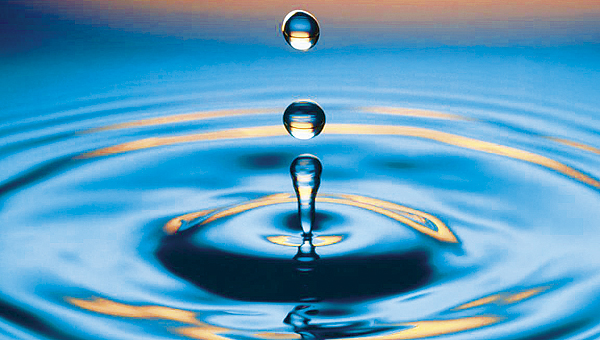 STUDENTS: NINA RAJŠELJ, ŽIVA BOBNAR
Polluted water
-Many developing countries don’t have clean water
-People often get sick because of polluted water
-In India majority of streams and rivers are polluted
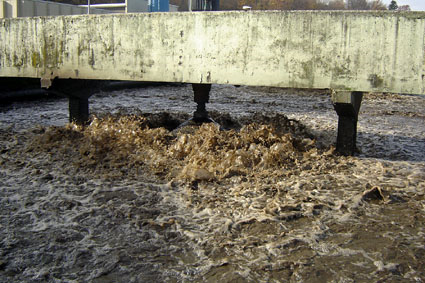 What pollutes the water?
inappropriate discharge of waste water in industry and households
inappropriate and excessive fertilizer and spray use
traffic
natural disasters (oil spills)
polluted air (acid rain)
illegal waste dumps
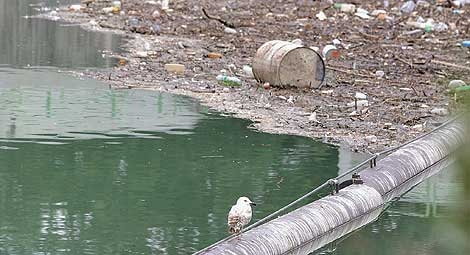